Dynamic Component Substitutability Analysis
Edmund Clarke
Natasha Sharygina*
Nishant Sinha


Carnegie Mellon University
The University of Lugano
[Speaker Notes: choose where to put in figures]
Motivation
Model checking is a highly time consuming, labor intensive effort

 For example, a system of 25 components (~20K LOC) and 100+ properties might take up to a month of verification effort 

 Discourages its widespread use when system evolves
Software Evolution
Software evolution is inevitable in any real system:
 Changing requirements

 Bug fixes

 Product changes (underlying platform, third-party,etc.)
P
Substitutability Check
Assembly A
?
Component C
Component C’
Motivation
Component-based Software
Software modules shipped by separate developers
Undergo several updates/bug-fixes during their lifecycle

Component assembly verification
Necessary on upgrade of any component
High costs of complete global verification
Instead check for substitutability of new component
Substitutability Check
Incremental in nature
Two phases:
Containment check
All local behaviors (services) of the previous component contained in new one

Compatibility check
Safety with respect to other components in assembly: all global specifications still hold
Containment, Compatibility Duality
Upgraded Component
C’
Component
C
Lost 
Behaviors
New 
Behaviors
Identical Behaviors
Compatibility Check
(global)
Containment Check
(local)
Substitutability Check
Approaches
Obtain a finite behavioral model of all components by abstraction: Labeled Kripke structures 
Containment: 
Use under- and over- approximations
Compatibility: 
Use dynamic assume-guarantee reasoning
Predicate Abstraction into LKS
p
Labeled Kripke Structures
<Q,,T,P,L>
Composition semantics
Synchronize on shared actions
Represents abstractions


q

!q
!p
Predicate Abstraction
C Component
Component LKS
Abstraction
C1
C2
C3
Component Assembly C
Predicate Abstraction
M1
M2
M3
Abstraction M
Component Assembly
A set of communicating concurrent C programs 
No recursion, procedures inlined
Each component abstracted into a Component LKS
Communication between components is abstracted into interface actions
[Speaker Notes: fig showing an abstraction eg.]
lock=1
if (x < y)
if (x < y)
x >= y


L2
lock = 0
if (x >= y)
if (x >= y)
x < y
x >= y


L3
lock = 0
Predicate Abstraction into LKS
L1
void OSSemPend(…) {

  L1: lock = 1;
  if (x < y) {
        L2: lock = 0;
    …
  }
  if (x >= y) {
    …
       L3: lock = 0;
    …
  } else {
    …
  }
}
lock=1
x < y
Identical
Lost
New
Containment Check
Containment Check
Goal: Check C µ C’
All behaviors retained after upgrade
Cannot check directly: need approximations
Idea: Use both under- and over- approximations
Solution: 
Compute M:  C µ M
Compute M’: M’ µ C’
Check for M µ M’
C
C’
M
C’
C
M’
Containment (contd.)
C
C’
over-approx
under-approx
M
M’
µ ?
True
False, CE
C µ C’
False,
Refine M
CE 2 C ?
True,
Refine M’
C * C’,
CE provided 
as feedback
True
CE 2 C’ ?
False
Containment (contd.)
Computing over-approximation
Conventional predicate abstraction

Computing under-approximation
Modified predicate abstraction
Compute Must transitions instead of May
Compatibility Check
C’
C
Assume-guarantee to verify assembly properties
Identical
Lost
New
Compatibility Check
M1 || A ² P
            M2 ² A
     M1 || M2 ² P
AG - Non Circular
Automatically generate assumption A 
Cobleigh et. al. at NASA Ames
Use learning algorithm for regular languages, L*
Goal: Reuse previous verification results
a
a
Yes/No
b
b
±Counterexample/ Yes
Unknown
Regular Language
Learning Regular languages: L*
Proposed by D. Angluin, improved by Rivest et al. 
Learning regular sets  from queries and counterexamples, Information and Computation, 75(2), 1987.
Polynomial in the number of states and length of max counterexample
Minimally adequate 
Teacher
L*   learner
IsMember( trace  )
IsCandidate( DFA D )
Modelchecker
Minimum
   DFA
Learning for Verification
Model checker as a Teacher
Possesses information about concrete components
Model checks and returns true/counterexample
Learner builds a model sufficient to verify properties
Relies on both learner and teacher being efficient

Finding wide applications
Adaptive Model Checking: Groce et al.
Automated Assume-Guarantee Reasoning: Cobleigh et al.
Synthesize Interface Specifications for Java Programs: Alur et al.
Regular Model Checking: Vardhan et al., Habermehl et al.
Compatibility Check
-CE for A
Teacher
R1:      M1 || A ² P
L* Assumption
 Generation
A
true
true
R2:      M2  ² A
M1 || M2 ² P
CE
Actual CE
M1 || M2 2 P
CE Analysis
+CE for A
Handling Multiple Components
R1:      M1 || A ² P
R2:        M2 ² A
         M1 || M2 ² P
AG-NC is recursive
(Cobleigh et al.)
M1 k M2 k M3 ² P
Each Ai computed by a separate L* instantiation
M2 k M3 ² A1
M1 k A1 ² P
M2 k A2 ² A1
M3 ² A2
Upgrade
M’1 k M2 ² P
M1 k M2 ² P
M’1 k A’1 ² P
M2 ² A’1
M1 k A1 ² P
M2 ² A1
Reuse?
Compatibility of Upgrades
C
C’
Identical
Lost
New
Suppose assumptions are available from the old assembly 
Dynamic AG: Reuse previous verification results
Can we reuse previous assumptions directly?
 NO: upgrades may change the unknown U to be learned
 Requires Dynamic L*
Dynamic L*
Learn DFA A corresponding to U

Unknown language U changes to U’

Goal: Continue learning from previous model A 

Central Idea: Re-validate A to A’ which agrees with U’
[Speaker Notes: You cannot do it directly
 you would want to reuse as much as possible]
Dynamic L*
L* maintains a table data-structure to store samples

Definition: Valid Tables
All table entries agree with U

Theorem 
L* terminates with any valid observation table, OT

When U changes to U’, 
Suppose the last candidate w.r.t. U is A
Re-validate OT of A w.r.t. U’
Obtain A’ from OT’
Continue learning from A’
Dynamic AG
Upgrade
M’1 k M2 ² P
M1 k M2 ² P
M’1 k A’1 ² P
M2 ² A’1
M1 k A1 ² P
M2 ² A1
Re-Validate! and Reuse
Implementation
Comfort framework – explicit model checker
Industrial benchmark 
ABB Inter-process Communication (IPC) software
4 main components – CriticalSection, IPCQueue, ReadMQ, WriteMQ
Evaluated on single and simultaneous upgrades 
 WriteMQ and IPCQueue components
Properties
P1: Write after obtaining CS lock
P2: Correct protocol to write to IPCQueue
Experimental Results
System
Abstraction
Model
Yes
Abstraction
Guidance
System OK
Improved
Abstraction
Guidance
No
Abstraction
Refinement
Yes
Spurious
Counterexample
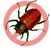 ComFoRT Schema
Dynamic
Assume-Guarantee Reasoning
Verification
No
Counterexample
Counterexample
Valid?
Conclusion
Automated Substitutability Checking
Containment and Compatibility
Reuses previous verification results
Handles multiple upgrades
Built upon CEGAR framework
Implementation
ComFoRT framework
Promising results on an industrial example
Future Directions
Symbolic analysis, i.e., using SATABS

Assume-Guarantee for Liveness

Other AG Rules, e.g., Circular

Combining static analysis with dynamic testing for facilitate abstraction and learning
Ph.D. position is open
New EU project on verification of evolving networked software
Collaboration with IBM, ABB, VTT, Uni Milano and Oxford